İyi Niyet Kavramı
İyi niyetin şartları
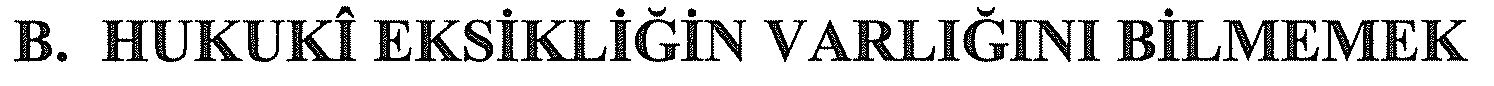 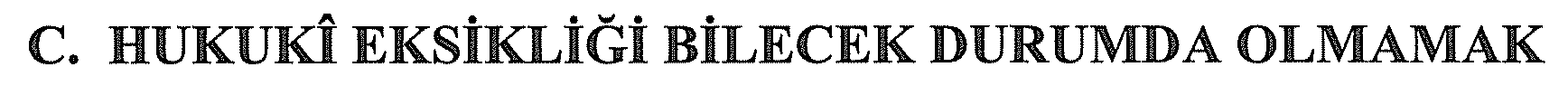 İyi niyetin aranacağı kişi
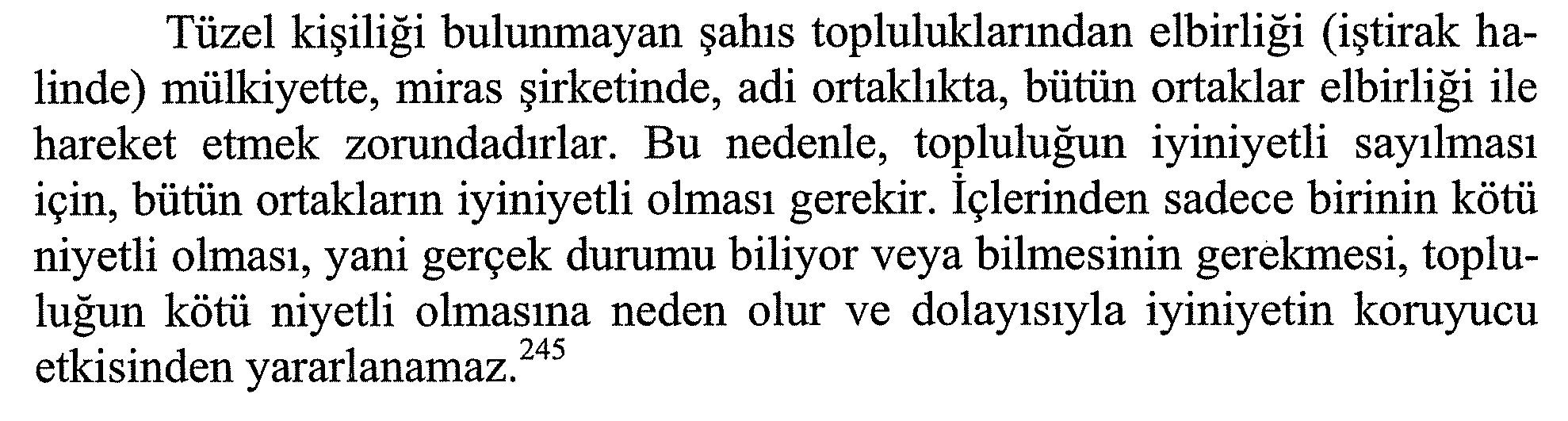 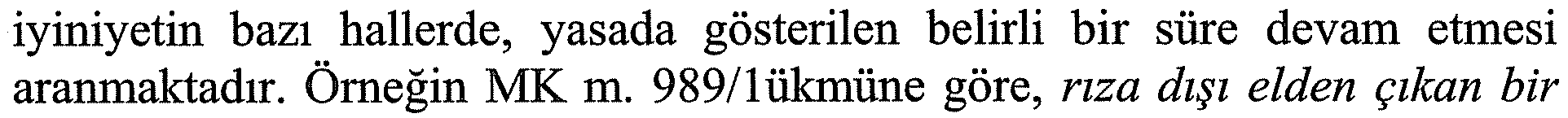 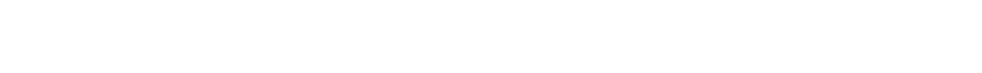 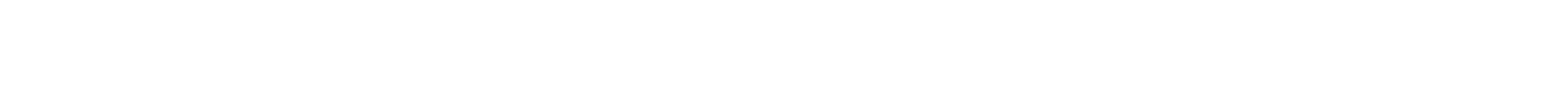 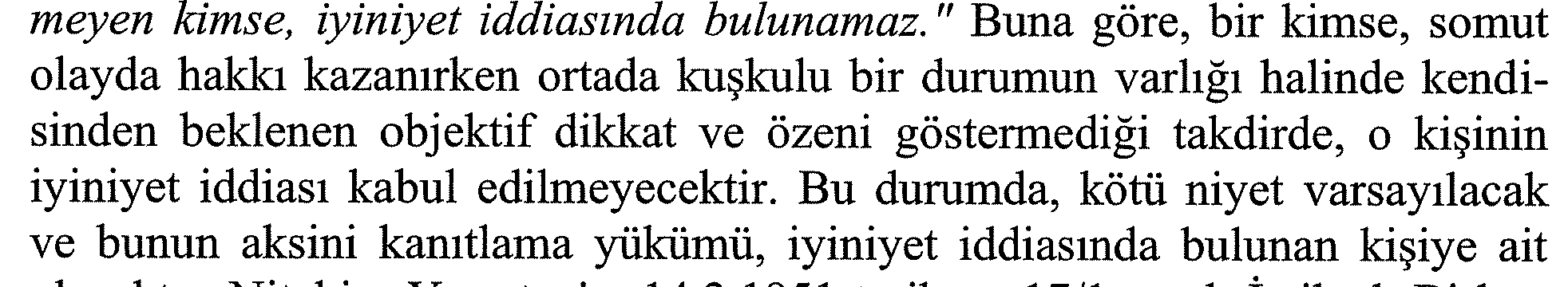 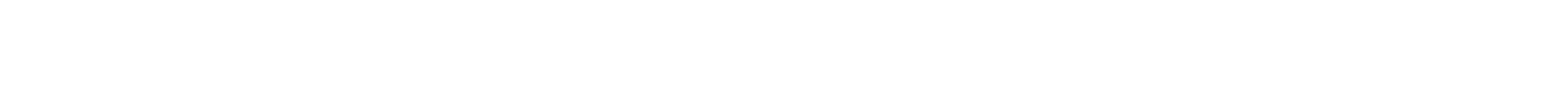 Dürüstlük Kuralı
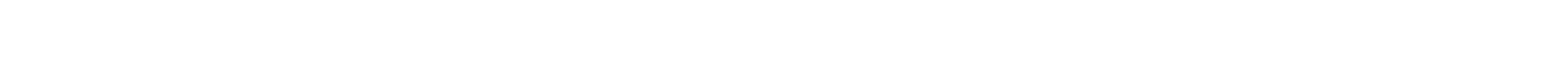 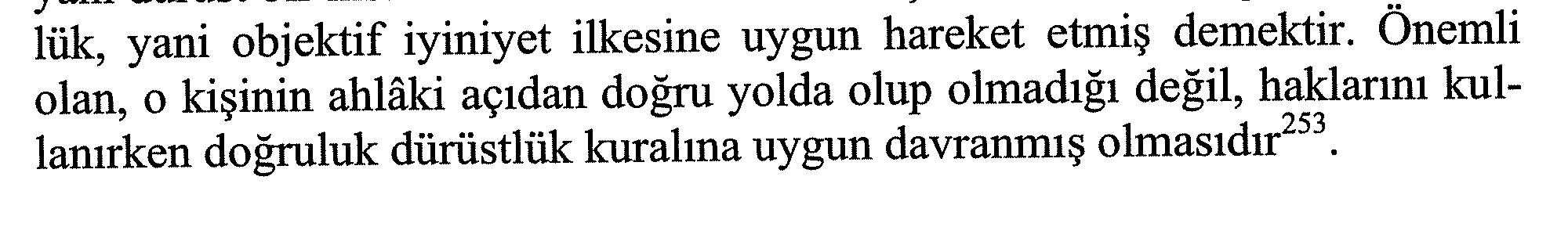 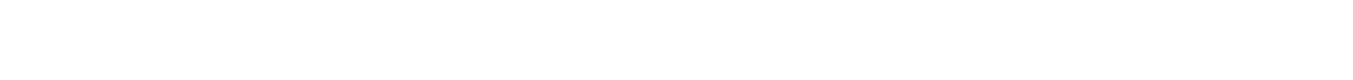 Kanuna Karşı Hile
Hakkın Kötüye Kullanılması
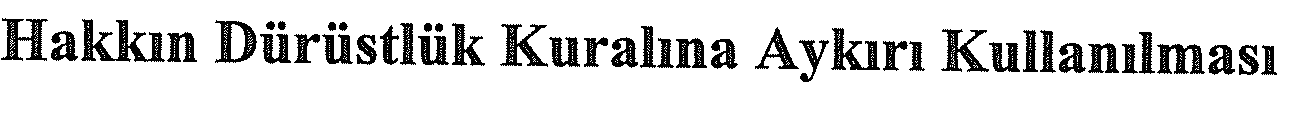 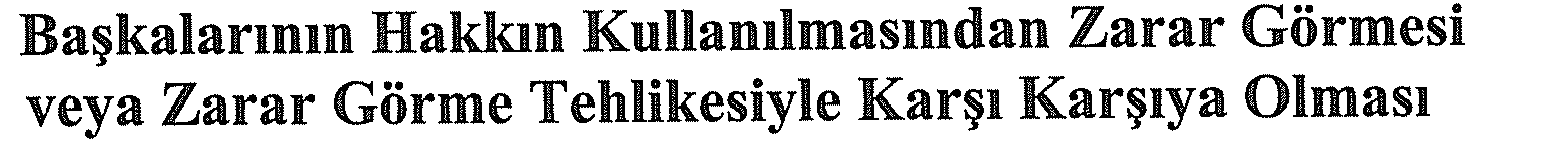 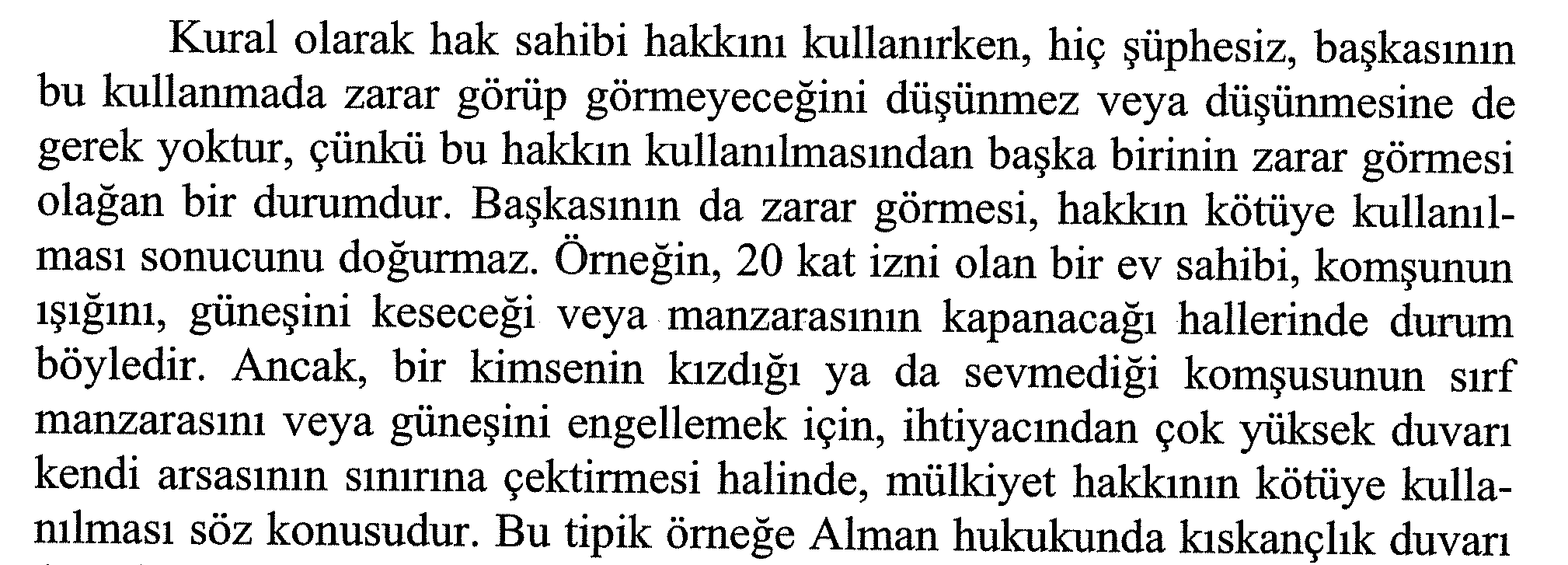 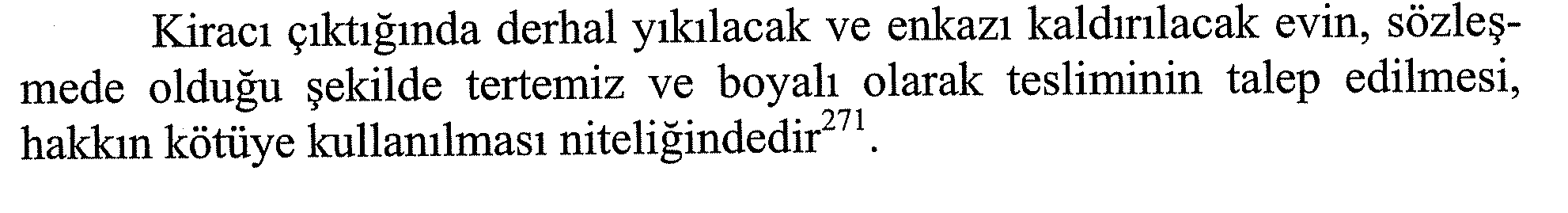 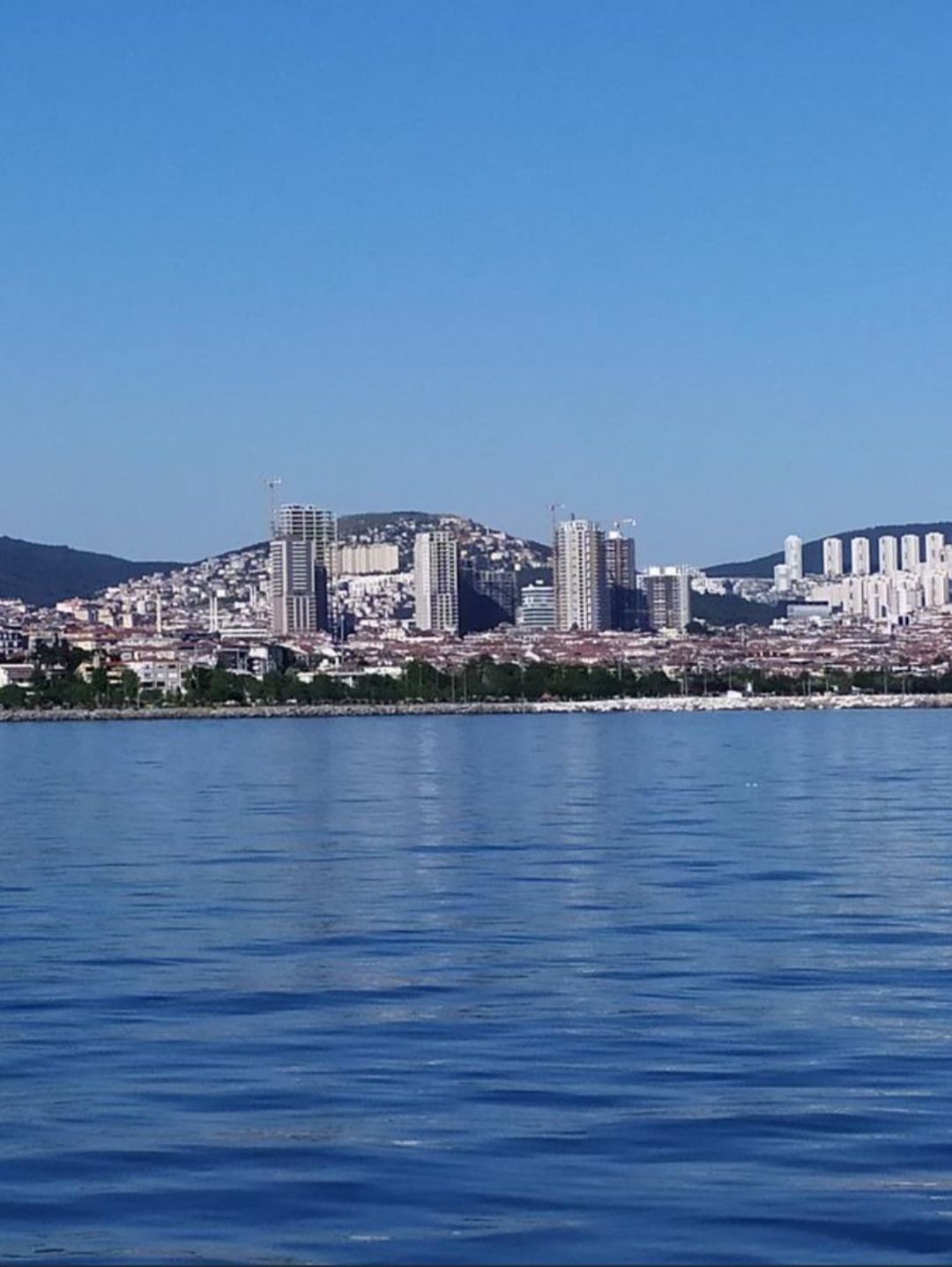 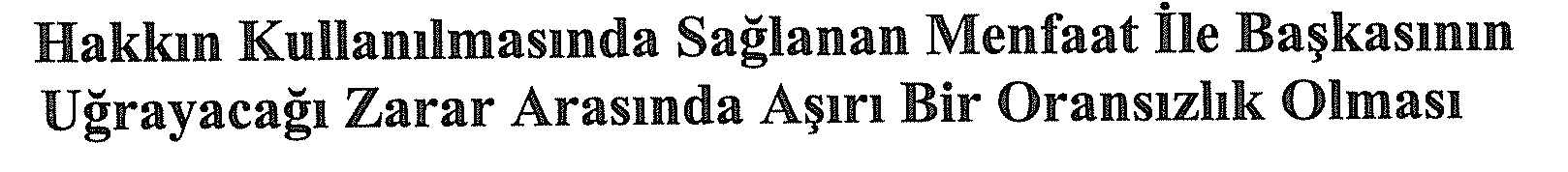 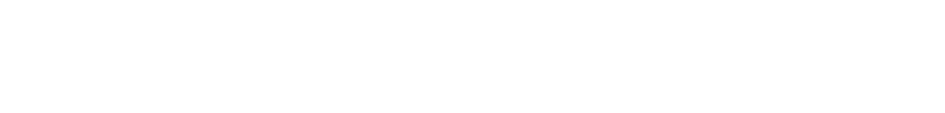 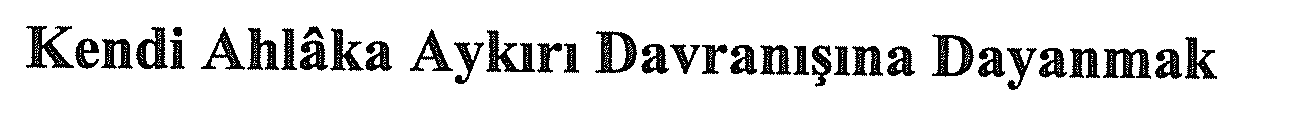 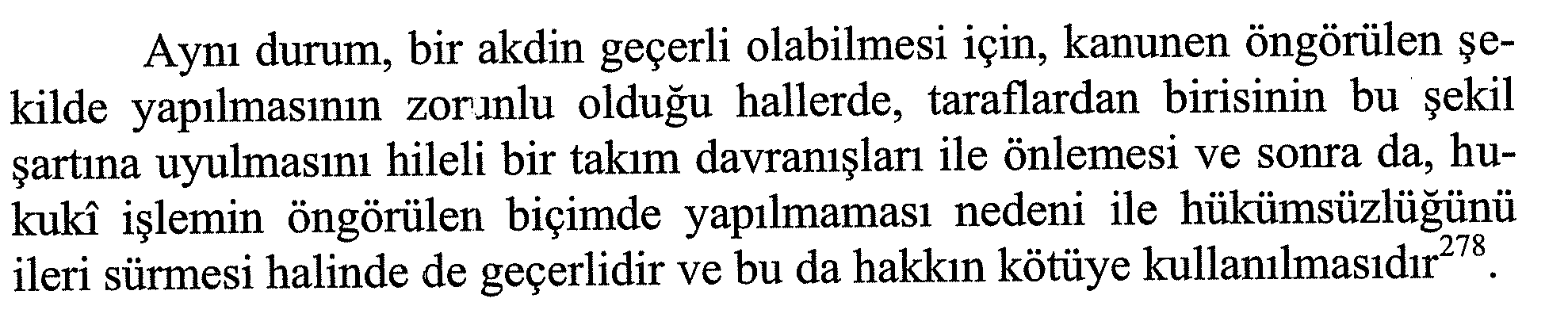 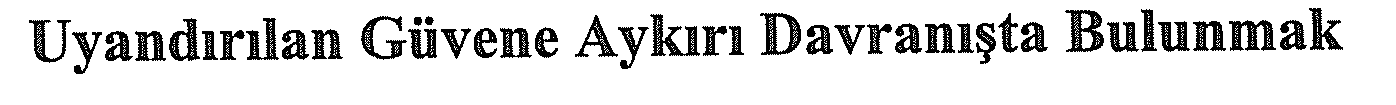 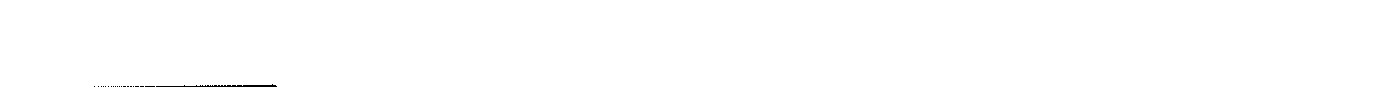 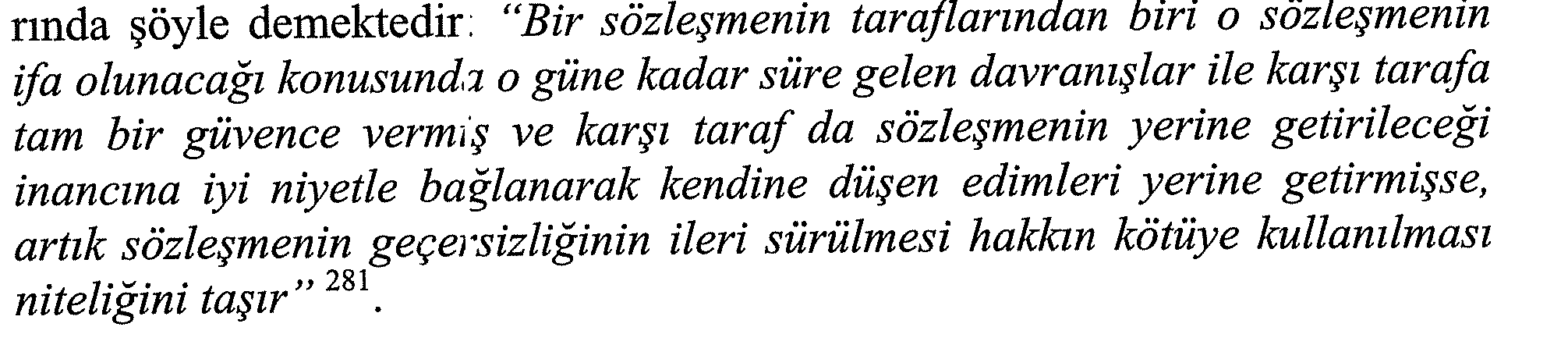 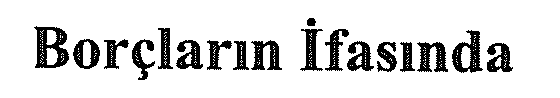